Check Homework
Slope and Slope-Intercept Form Activity
Math is Fun
Slope-Intercept Form
Any linear equation can be written in the form y  = mx + b
m = slope
b = y-intercept
Example of slope-intercept form:
y = 2x - 1
3
Make equation into slope-intercept form
2x + y = 7
4
Make equation into slope-intercept form
3x – 2y = 4
5
Make equation into slope-intercept form
-4x + 2y = 8
6
Graphing Slope-Intercept Form
Start by graphing the y-intercept on the coordinate plane
From the y-intercept, move the rise and run of the slope to plot another point
Finally, draw the line that connects the two points.
7
Example
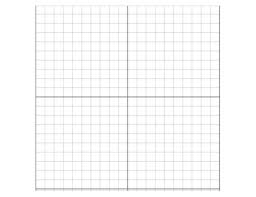 y = 2x - 1
8
Example
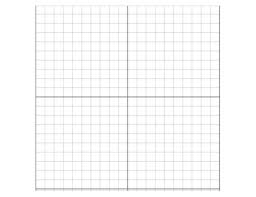 y = (3/2)x - 2
9
Example
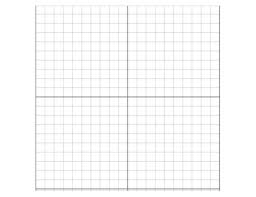 y = 2x + 4
10
Your Turn
Door:
Do questions 1-4, 11, 13-15, 
Middle:
Do questions 5-7, 9, 12, 16-18
Window: 
Do questions 8, 10, 19-24
11
Homework
2.6 Set and Go